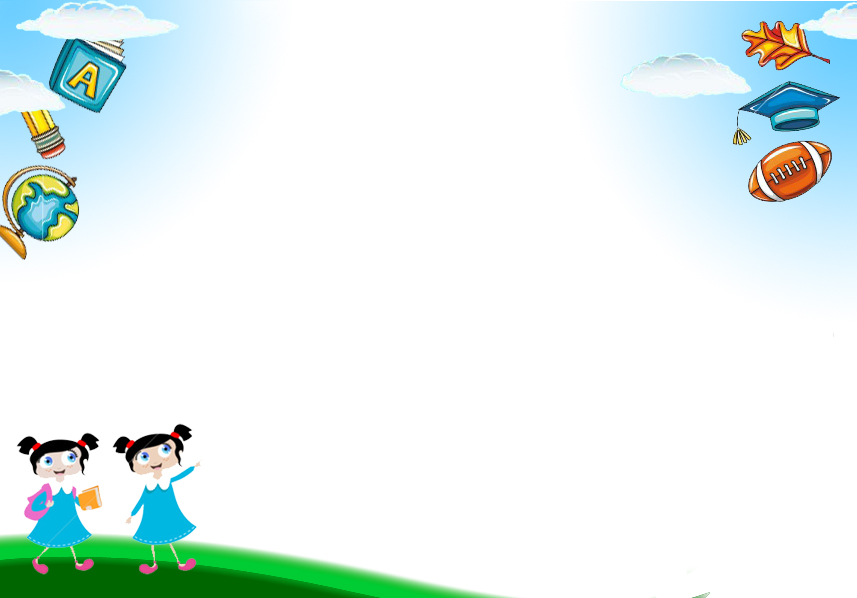 TOÁN
PHÉP CỘNG CÁC SỐ TRONG PHẠM VI 10 000
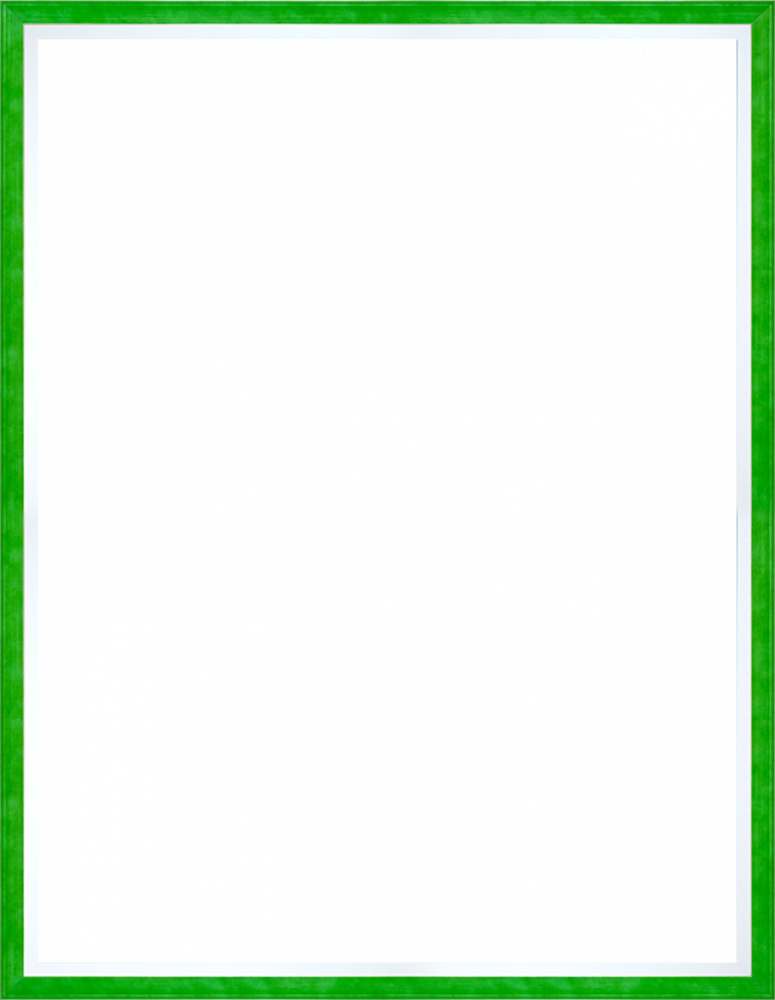 I. YÊU CẦU CẦN ĐẠT
1. Kiến thức, kỹ năng:
- Biết cộng các số trong phạm vi 10000 (bao gồm đặt tính và tính đúng). Biết giải bài toán có lời văn (có phép cộng các số trong phạm vi 10 000).
- Vận dụng bài học để thực hành luyện tập các dạng toán có liên quan.
2. Phẩm chất, năng lực:
- HS có cơ hội phát triển phẩm chất: chăm chỉ: trung thực: ngay thẳng trong học tập.
 - HS có cơ hội hình thành và phát triển năng lực chung như: năng lực tự chủ và tự học, giao tiếp và hợp tác, giải quyết vấn đề và sáng tạo, năng lực tính toán.
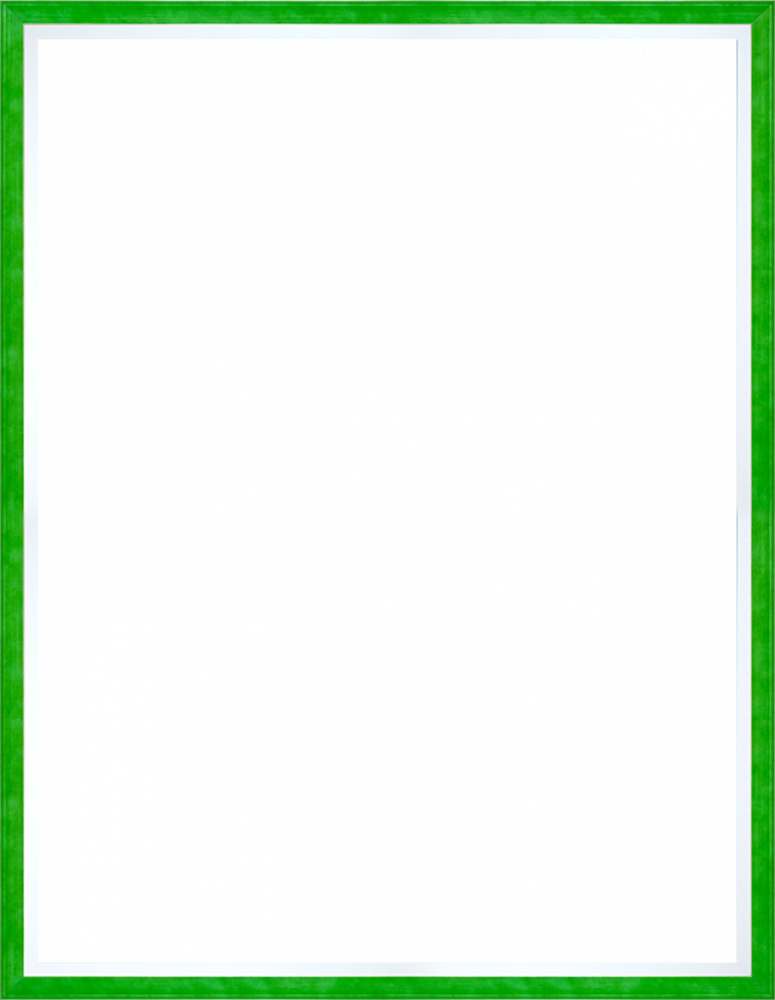 II. ĐỒ DÙNG DẠY HỌC
1. Giáo viên:
- SGK Toán lớp 3, bài giảng power point, máy tính, phần mềm zavi.
2. Học sinh:
- SGK Toán lớp 3, Vở Toán, bút mực, bút chì, thước kẻ, điện thoại hoặc máy tính.
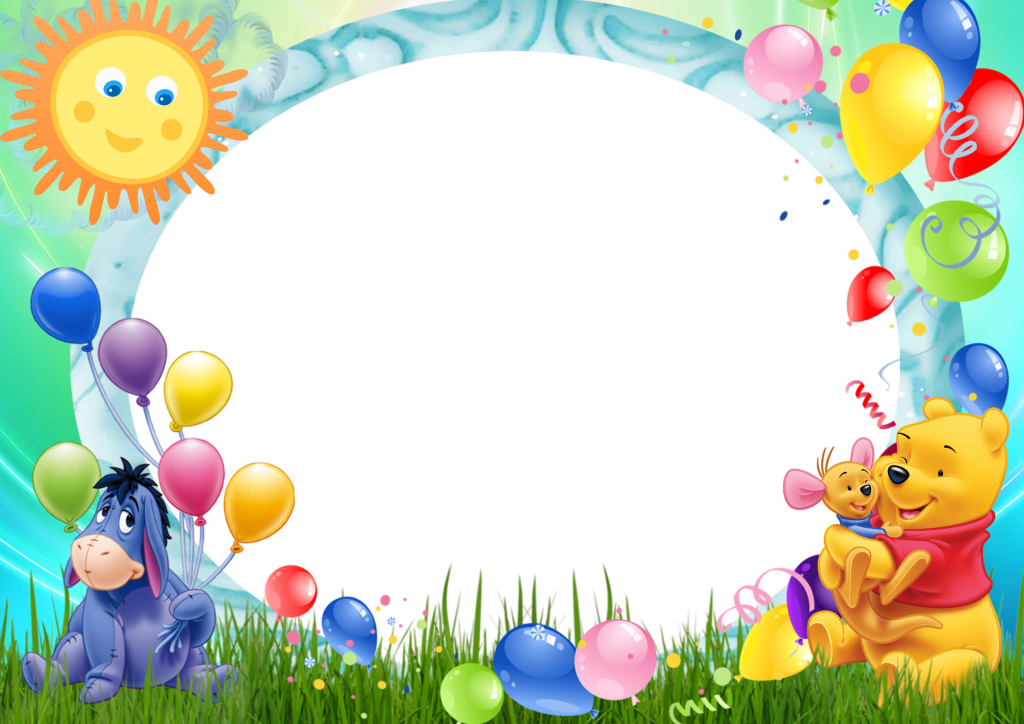 III. CÁC HOẠT ĐỘNG 
DẠY HỌC
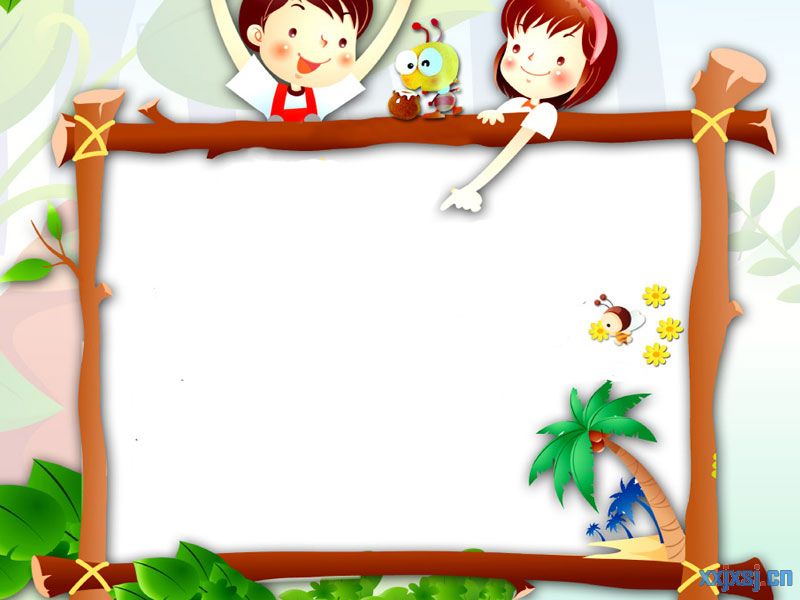 KHỞI ĐỘNG
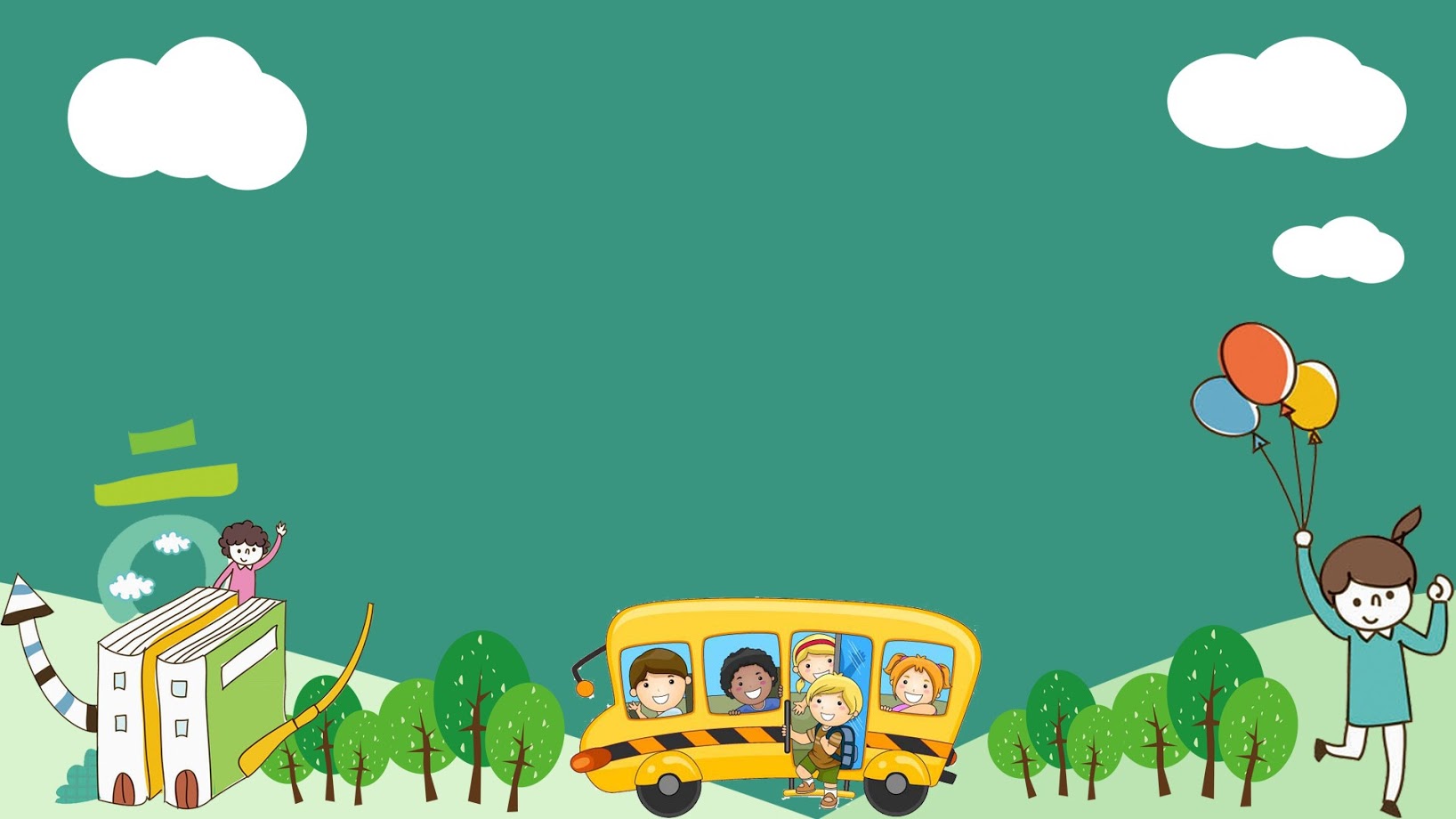 So sánh các số sau
2305
>
2305
4567
6062
<
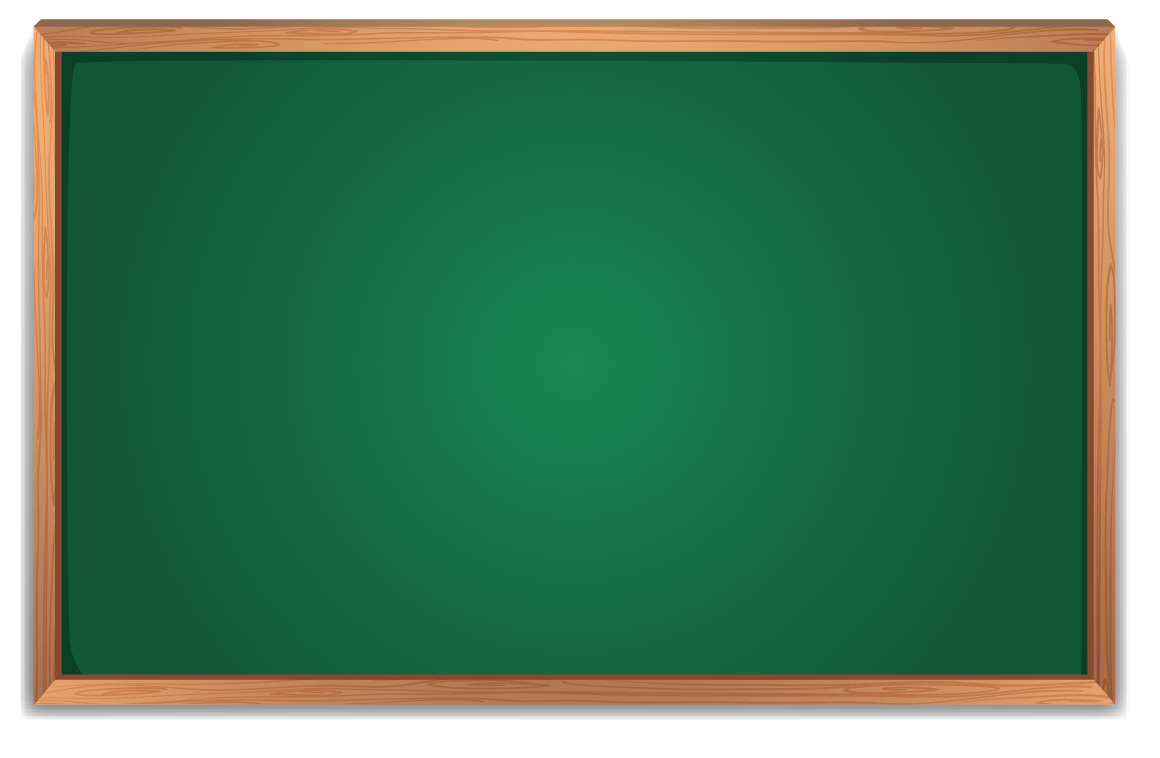 Thứ sáu ngày 11 tháng 02 năm 2022
Toán
Phép cộng các số trong phạm vi 10 000
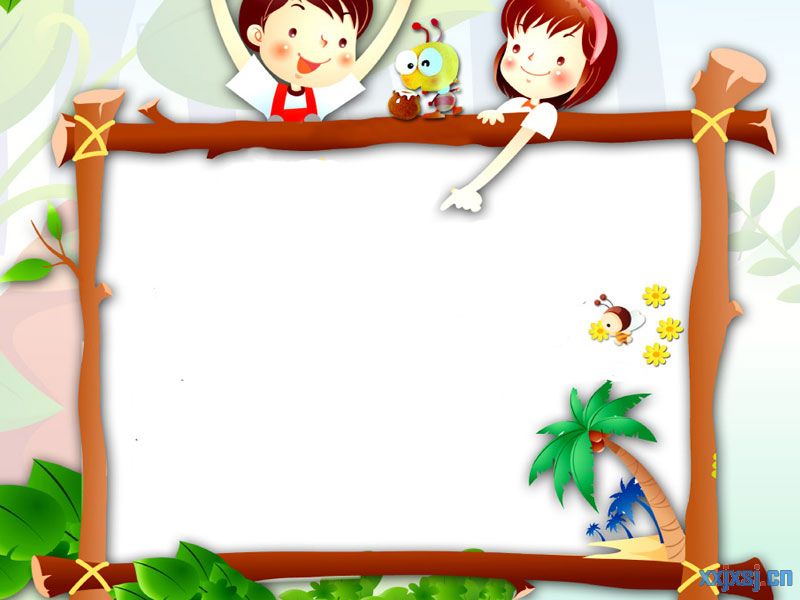 KHÁM PHÁ
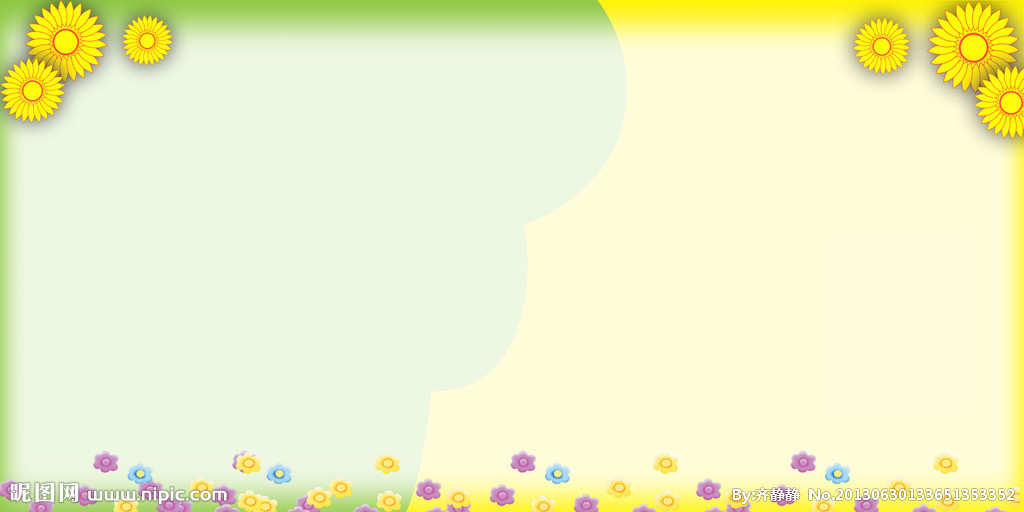 Thứ sáu ngày 11 tháng 02 năm 2022
Toán
Phép cộng các số trong phạm vi 10 000
3526 + 2759 = ?
6 cộng 9 bằng 15, viết 5 nhớ 1.
3526
+
2759
2 cộng 5 bằng 7, thêm 1 bằng 8, viết 8.
6
2
8
5
5 cộng 7 bằng 12, viết 2 nhớ 1.
3 cộng 2 bằng 5, thêm 1 bằng 6, viết 6.
3526 + 2759 = 6285
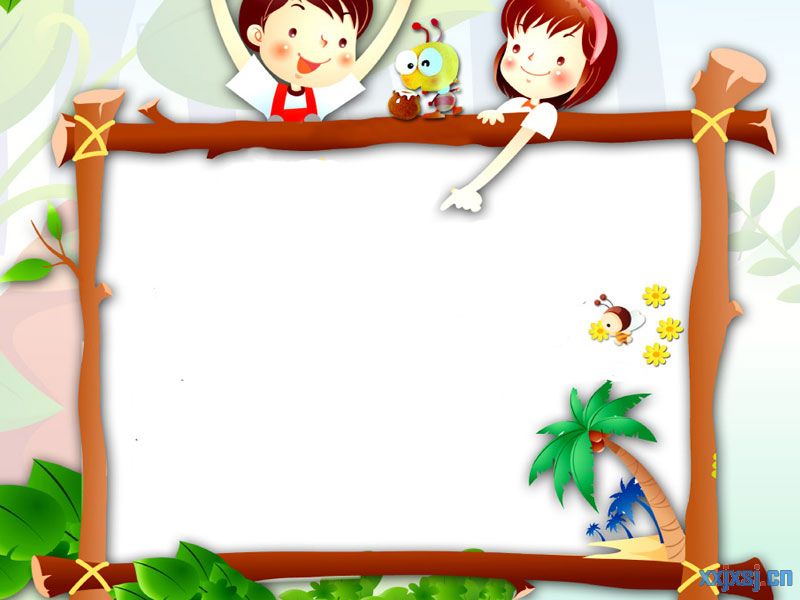 Thực hành
 luyện tập
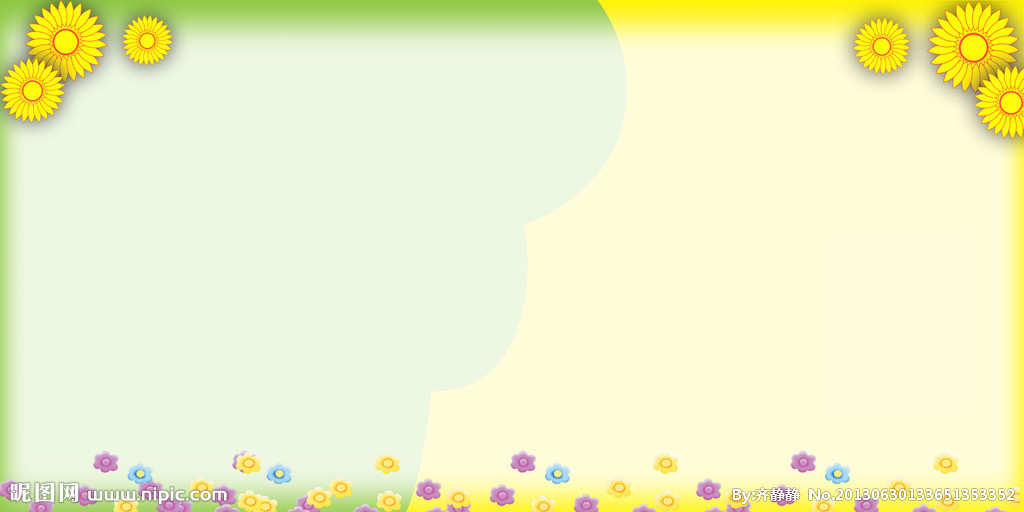 Toán
Phép cộng các số trong phạm vi 10 000
Bài 1: Tính
4507
2568
8425
  618
7915
1346
5341
1488
+
+
+
+
7075
6829
9261
9043
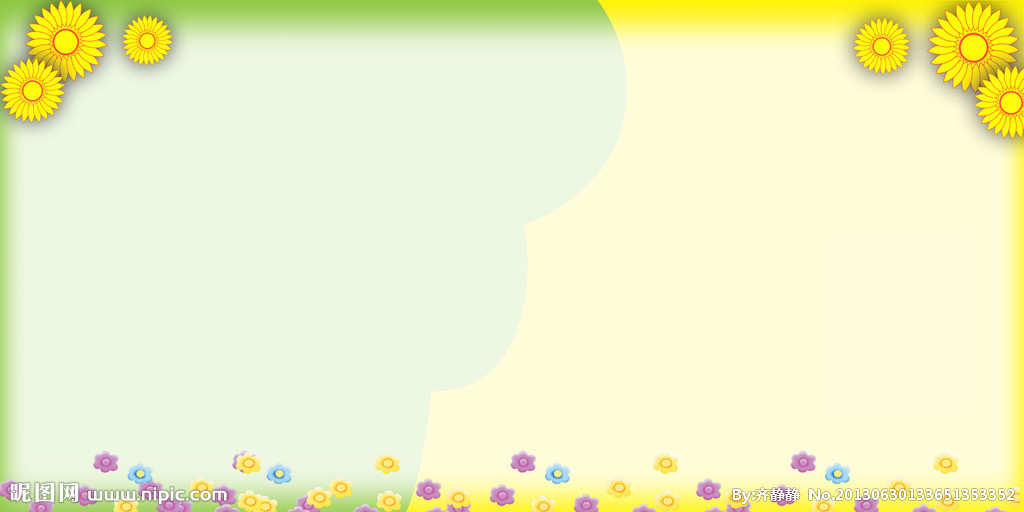 Toán
Phép cộng các số trong phạm vi 10 000
Bài 2: Đặt tính rồi tính
b)
5716 + 1749
707 + 5857
5716
1749
707
5857
+
+
7465
6564
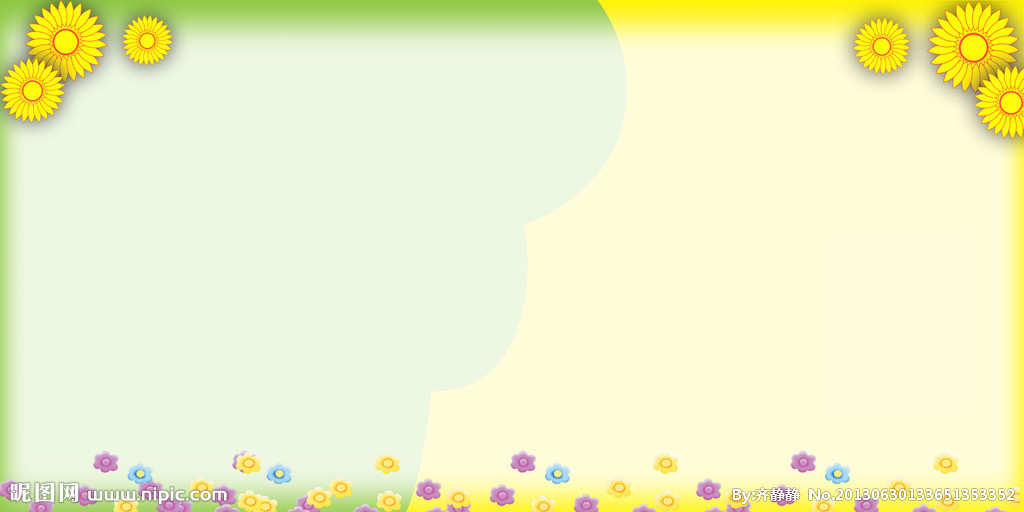 Toán
Phép cộng các số trong phạm vi 10 000
Bài 3: Đội Một trồng được 3680 cây, đội Hai trồng được 4220 cây. Hỏi cả hai đội trồng được bao nhiêu cây?
Tóm tắt :
Đội Một :
3 680 cây
?
cây
Đội Hai :
4 220 cây
Bài giải
Số cây cả hai đội trồng được là:
4220 + 3680 = 7900 (cây)
            Đáp số: 7900 cây
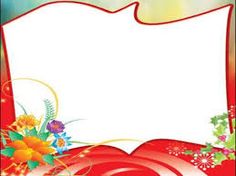 Dặn dò
Về nhà xem lại bài.
Chuẩn bị bài: Luyện tập